Designing ML Week 8: A survey of AI Ethics
michelle.carney@berkeley.edu
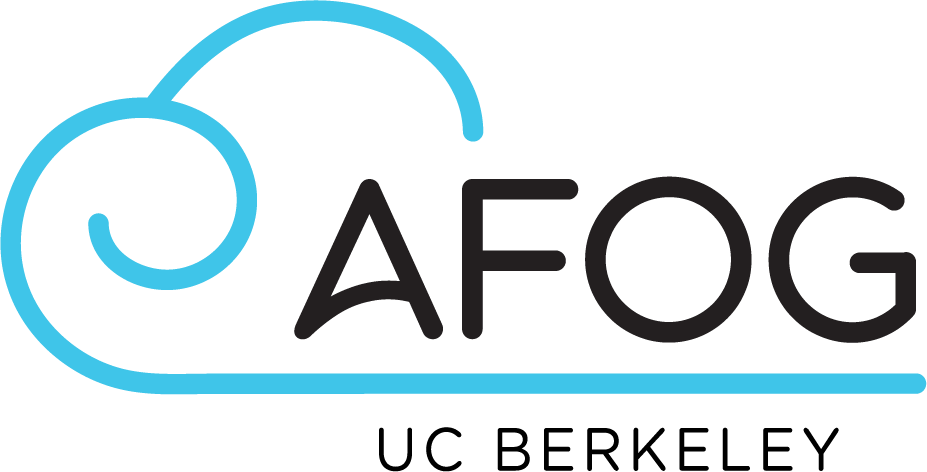 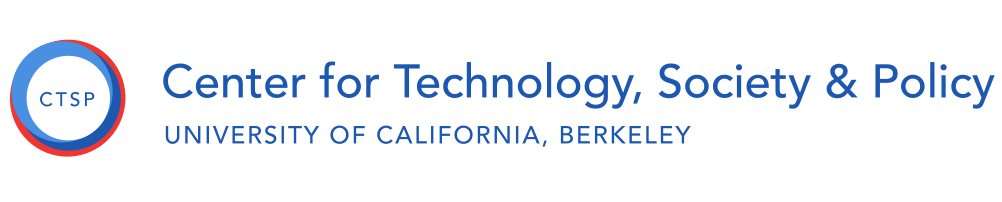 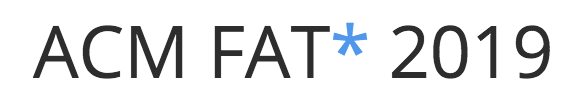 [Speaker Notes: https://ctsp.berkeley.edu/

http://afog.berkeley.edu/]
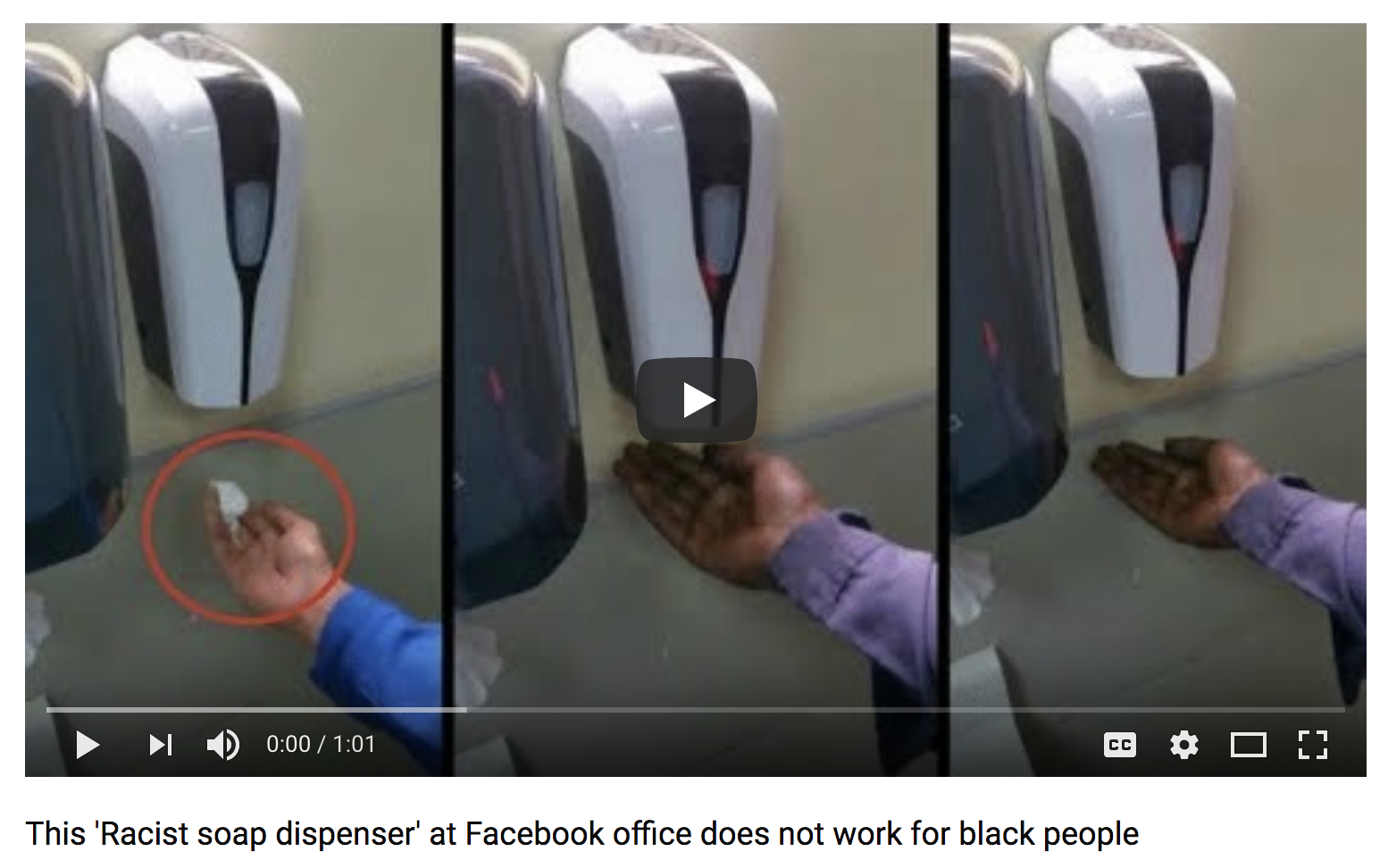 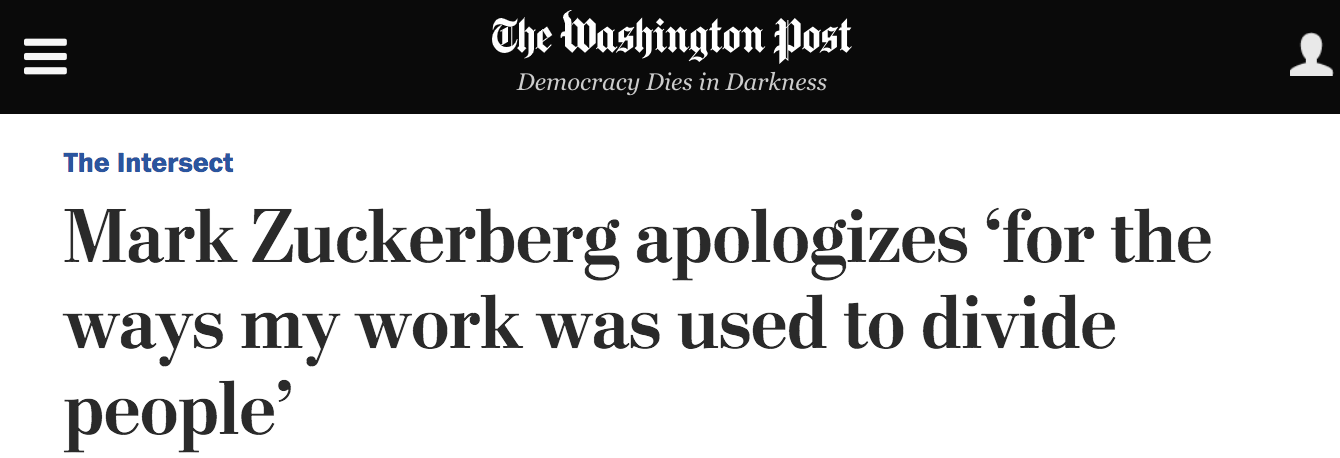 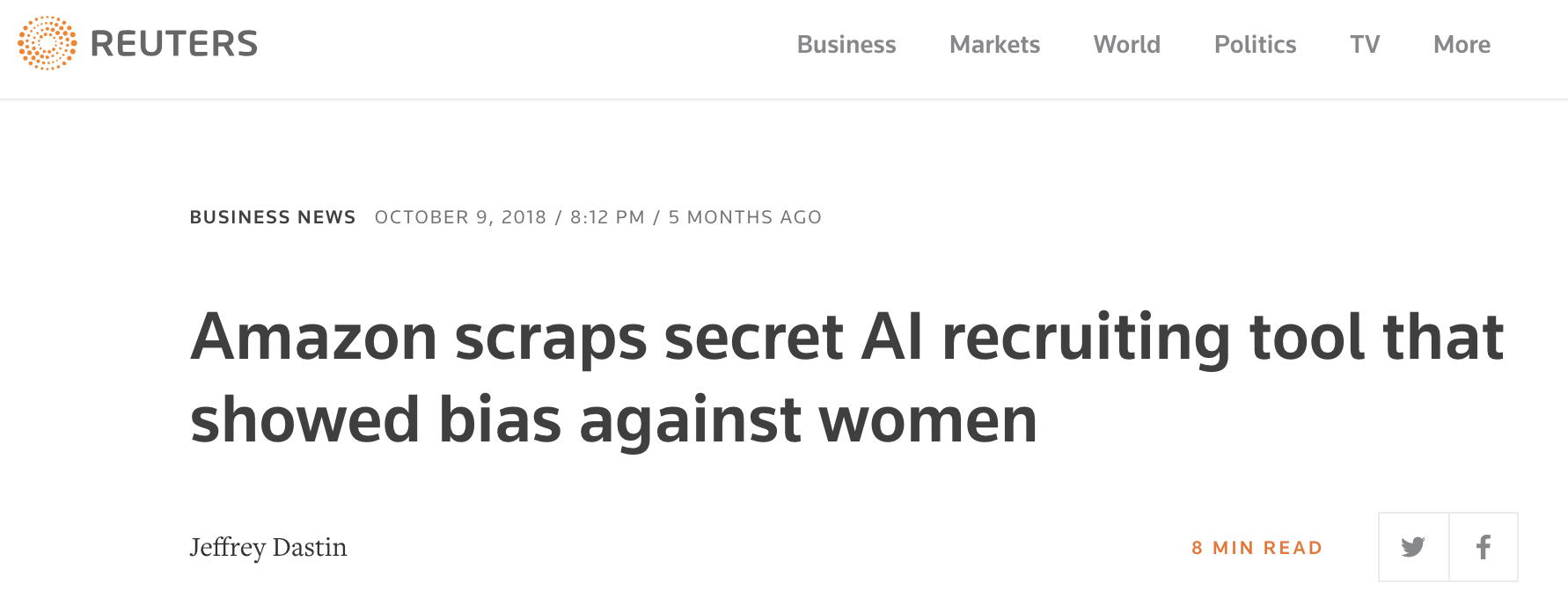 [Speaker Notes: https://www.reuters.com/article/us-amazon-com-jobs-automation-insight/amazon-scraps-secret-ai-recruiting-tool-that-showed-bias-against-women-idUSKCN1MK08G

https://www.washingtonpost.com/news/the-intersect/wp/2017/10/01/mark-zuckerberg-apologizes-for-the-ways-my-work-was-used-to-divide-people/?noredirect=on&utm_term=.3650d7bd683a

https://www.youtube.com/watch?v=YJjv_OeiHmo]
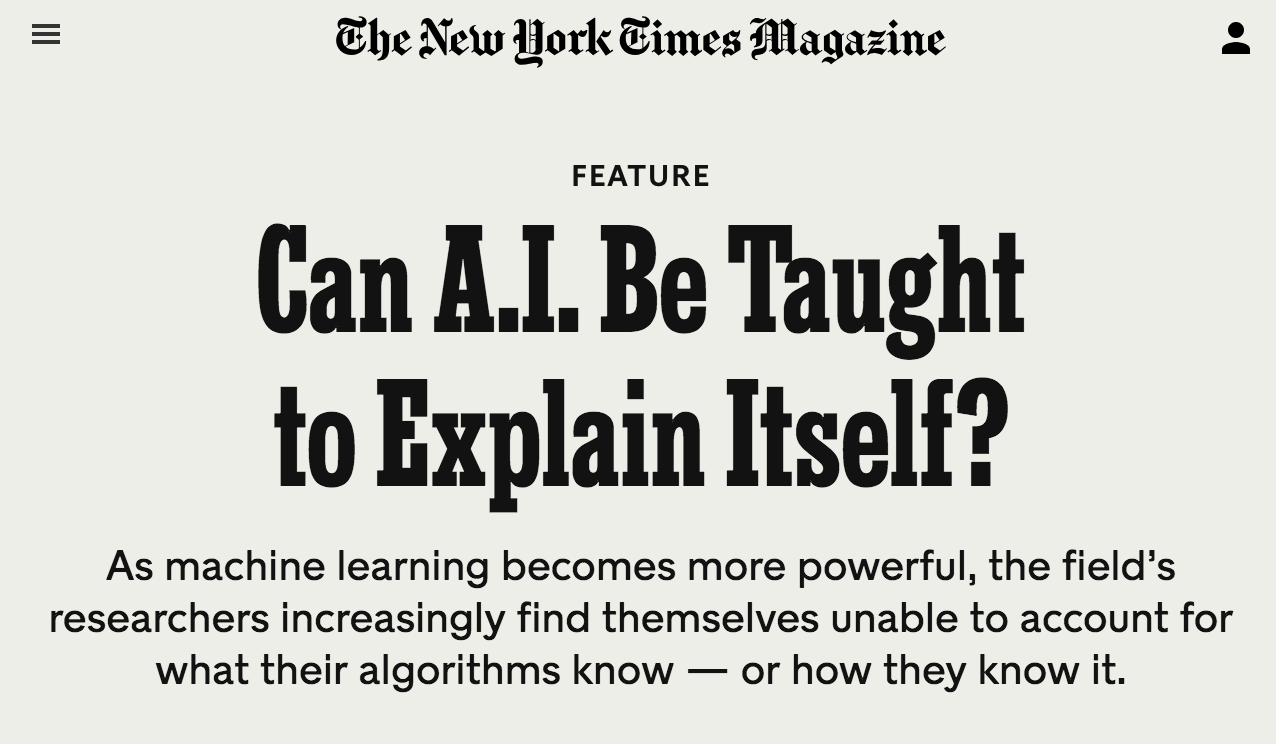 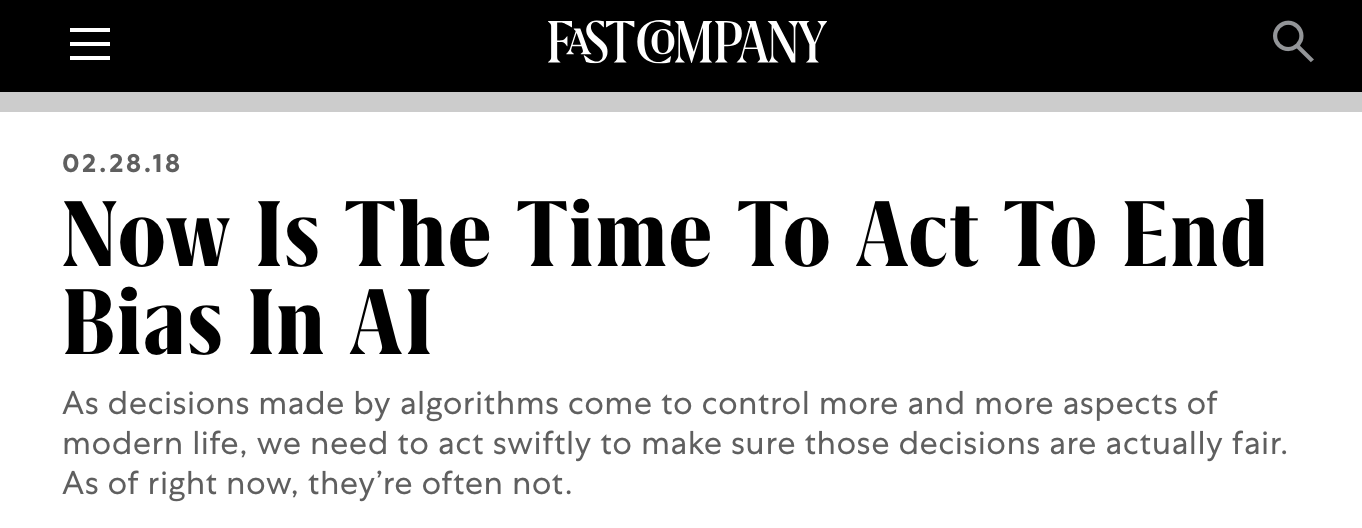 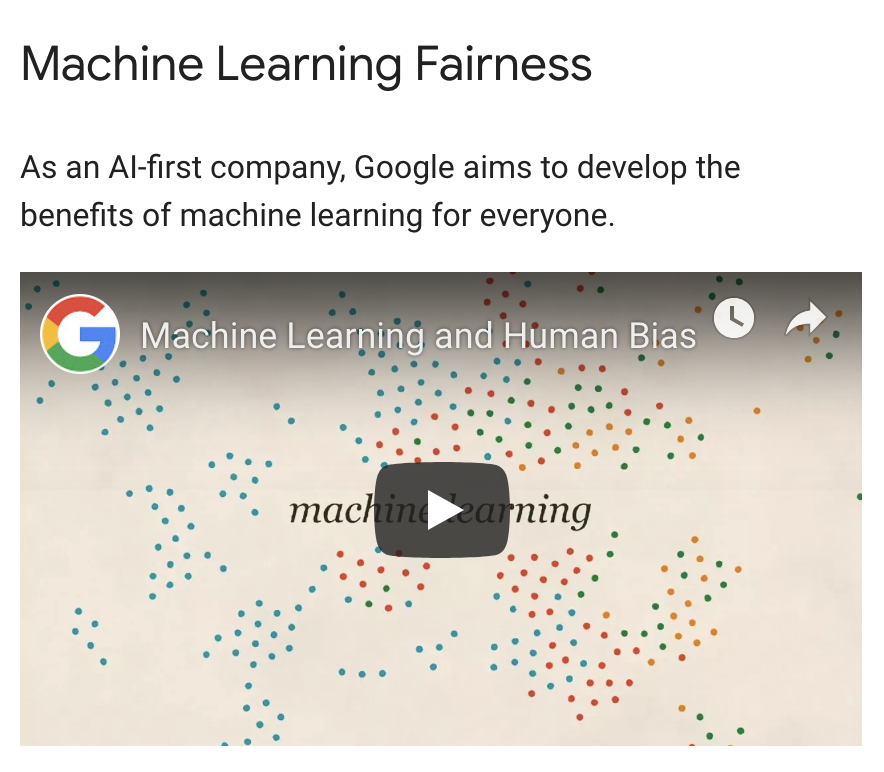 [Speaker Notes: https://www.nytimes.com/2017/11/21/magazine/can-ai-be-taught-to-explain-itself.html

https://www.fastcompany.com/40536485/now-is-the-time-to-act-to-stop-bias-in-ai 

https://developers.google.com/machine-learning/fairness-overview/]
What do these terms mean to you?
Fairness
Transparency
Bias
Explainability
Interpretability
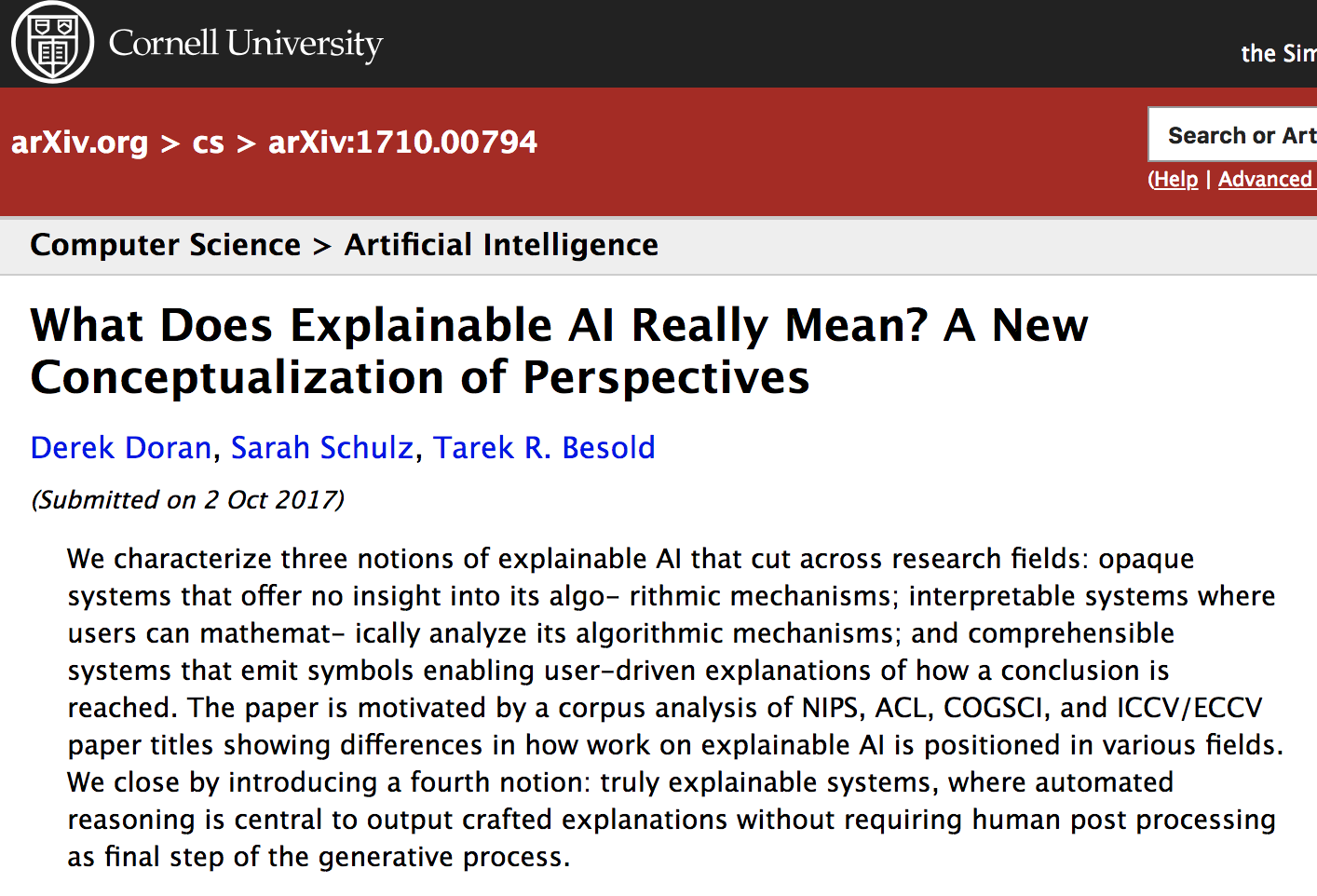 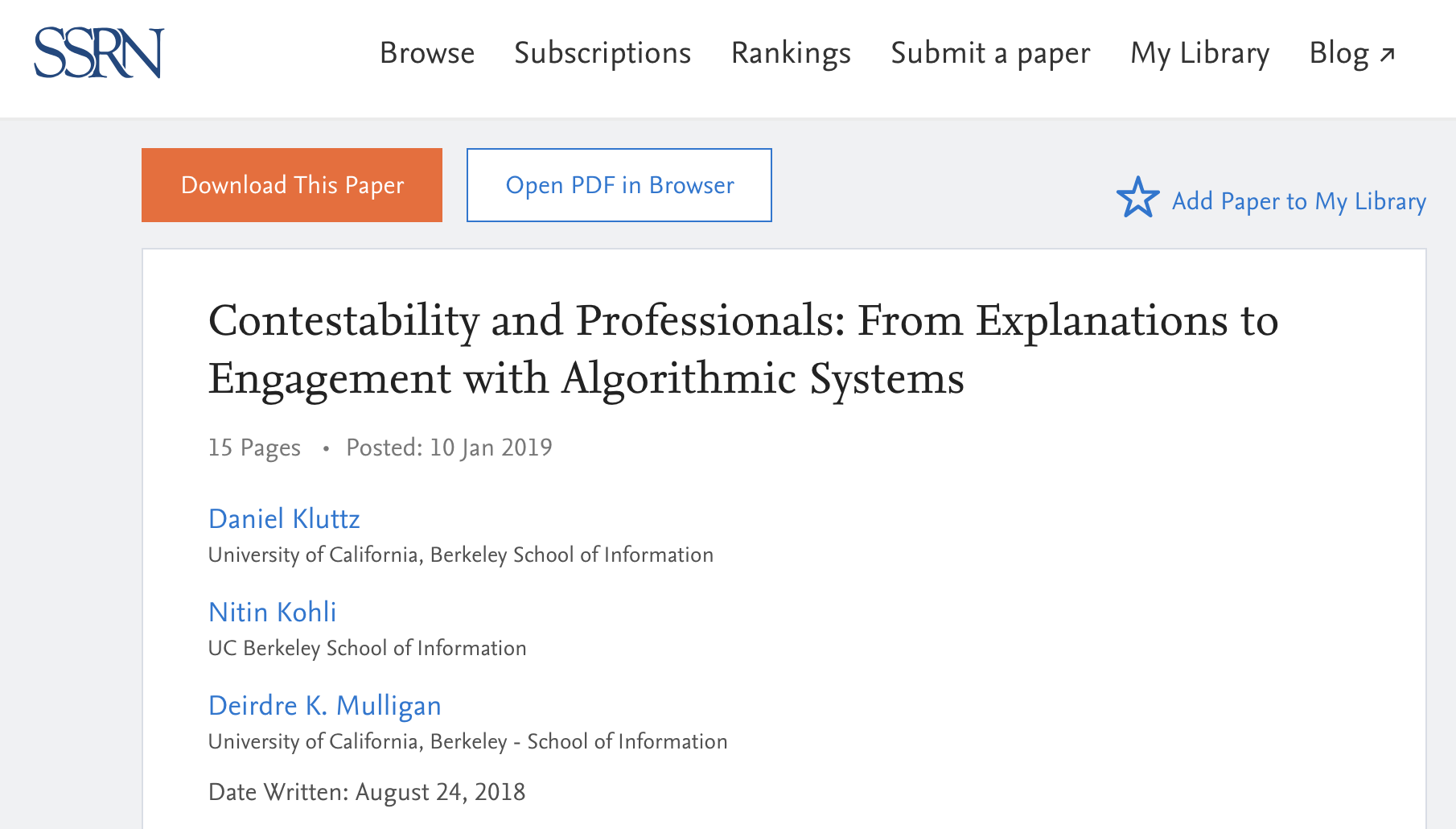 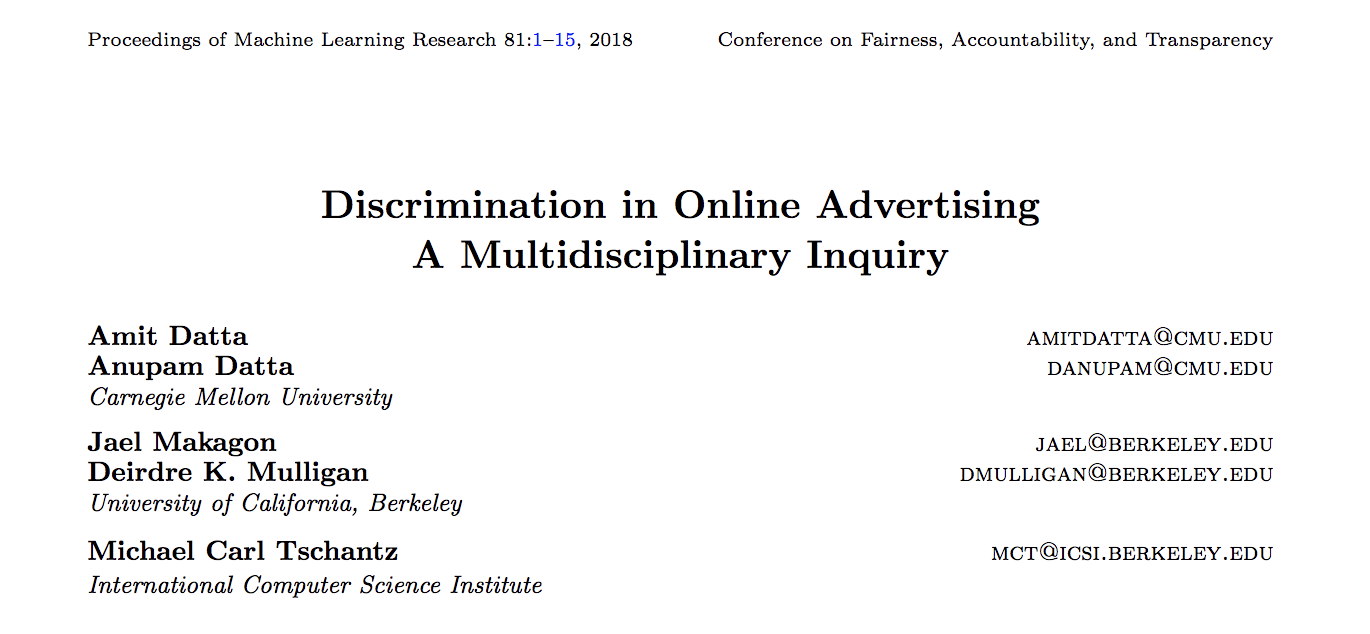 [Speaker Notes: https://arxiv.org/abs/1710.00794 

https://papers.ssrn.com/sol3/papers.cfm?abstract_id=3311894

https://escholarship.org/uc/item/4rw2z9f8]
Data design
Model design
Output design
Data
Model Interaction
Model
Evaluating
Data Cleaning
Model Output
Model Building
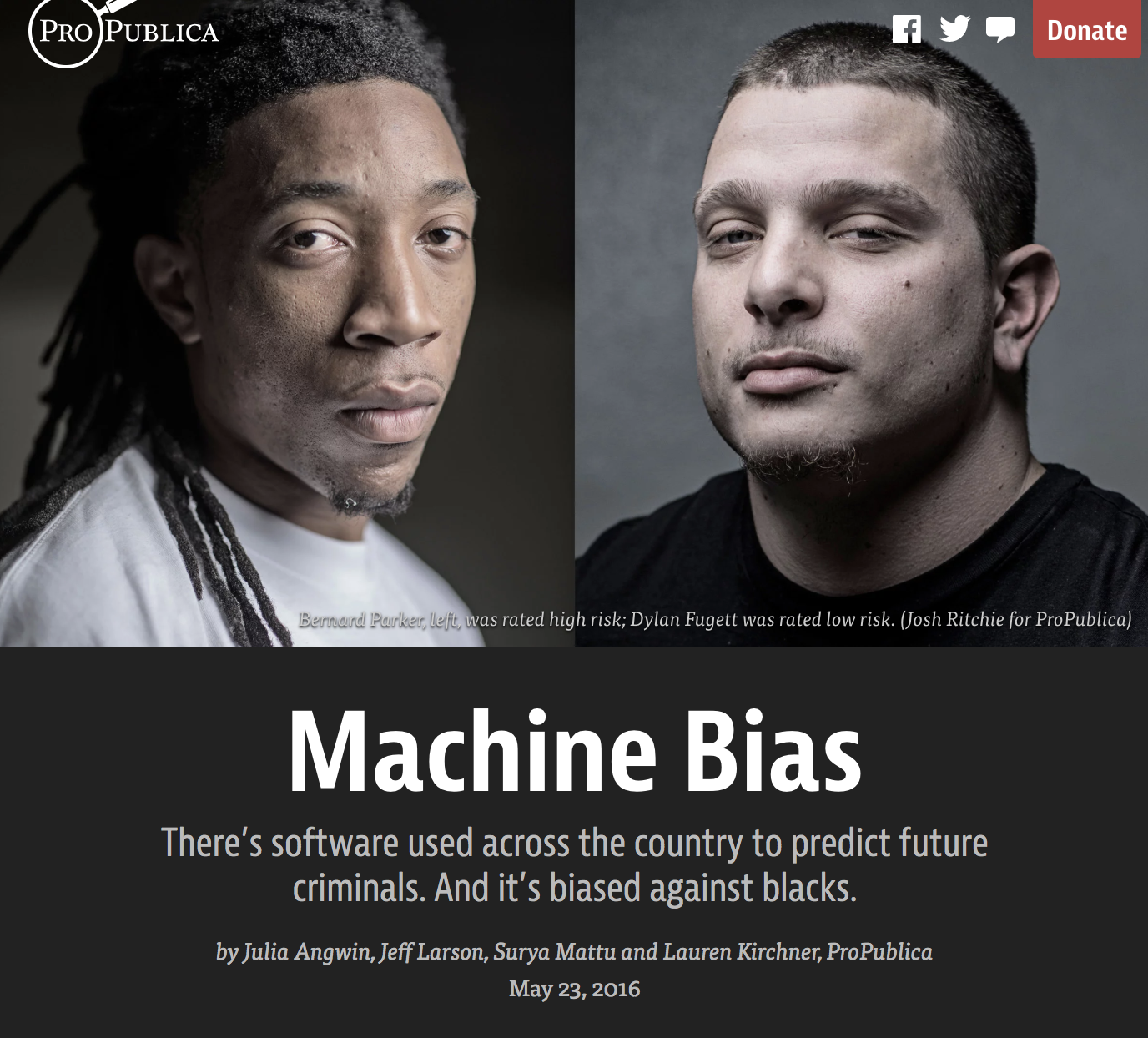 [Speaker Notes: https://www.propublica.org/article/machine-bias-risk-assessments-in-criminal-sentencing]
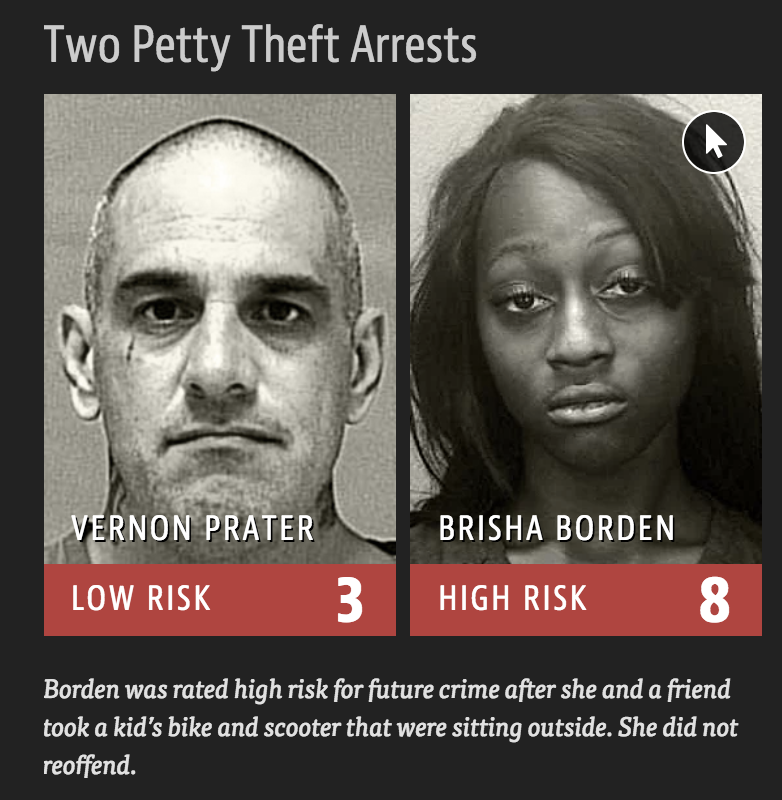 [Speaker Notes: https://www.propublica.org/article/machine-bias-risk-assessments-in-criminal-sentencing]
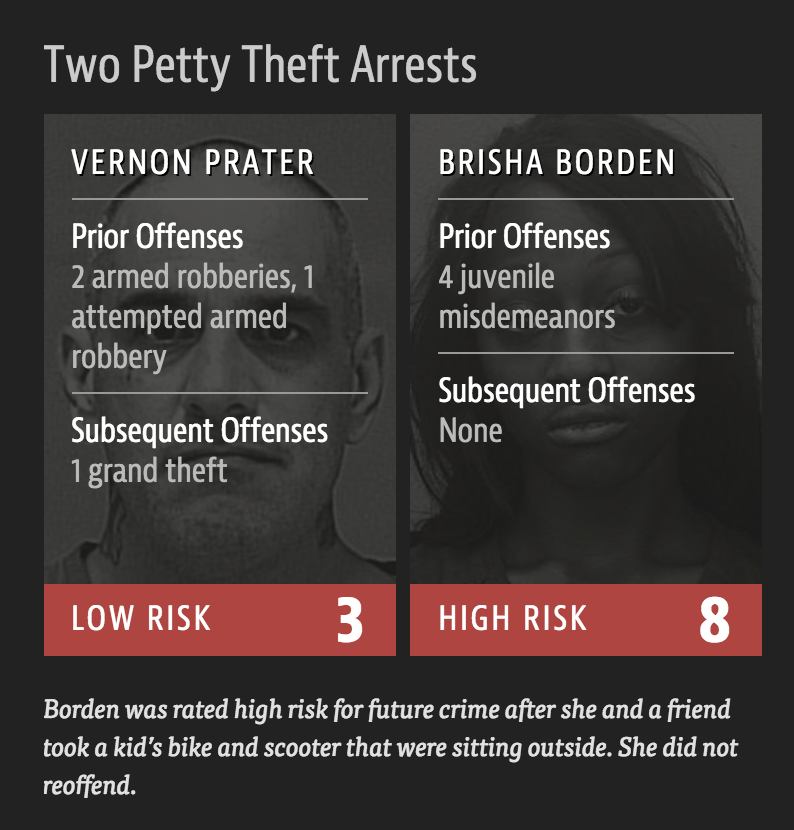 [Speaker Notes: https://www.propublica.org/article/machine-bias-risk-assessments-in-criminal-sentencing]
Data design
Model design
Output design
Data
Model Interaction
Model
Evaluating
Data Cleaning
Model Output
Model Building
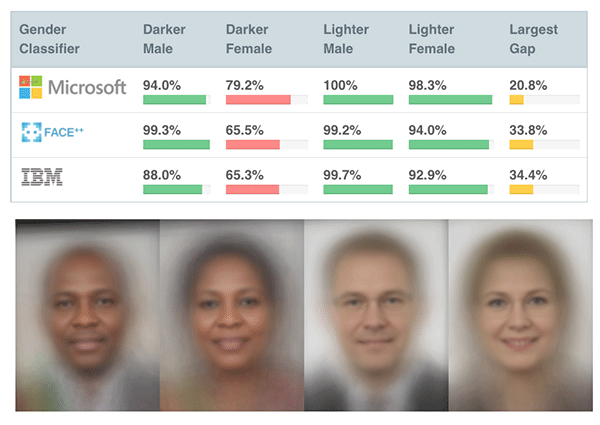 Buolamwini and Gebru (2018)
Data design
Model design
Output design
Data
Model Interaction
Model
Evaluating
Data Cleaning
Model Output
Model Building
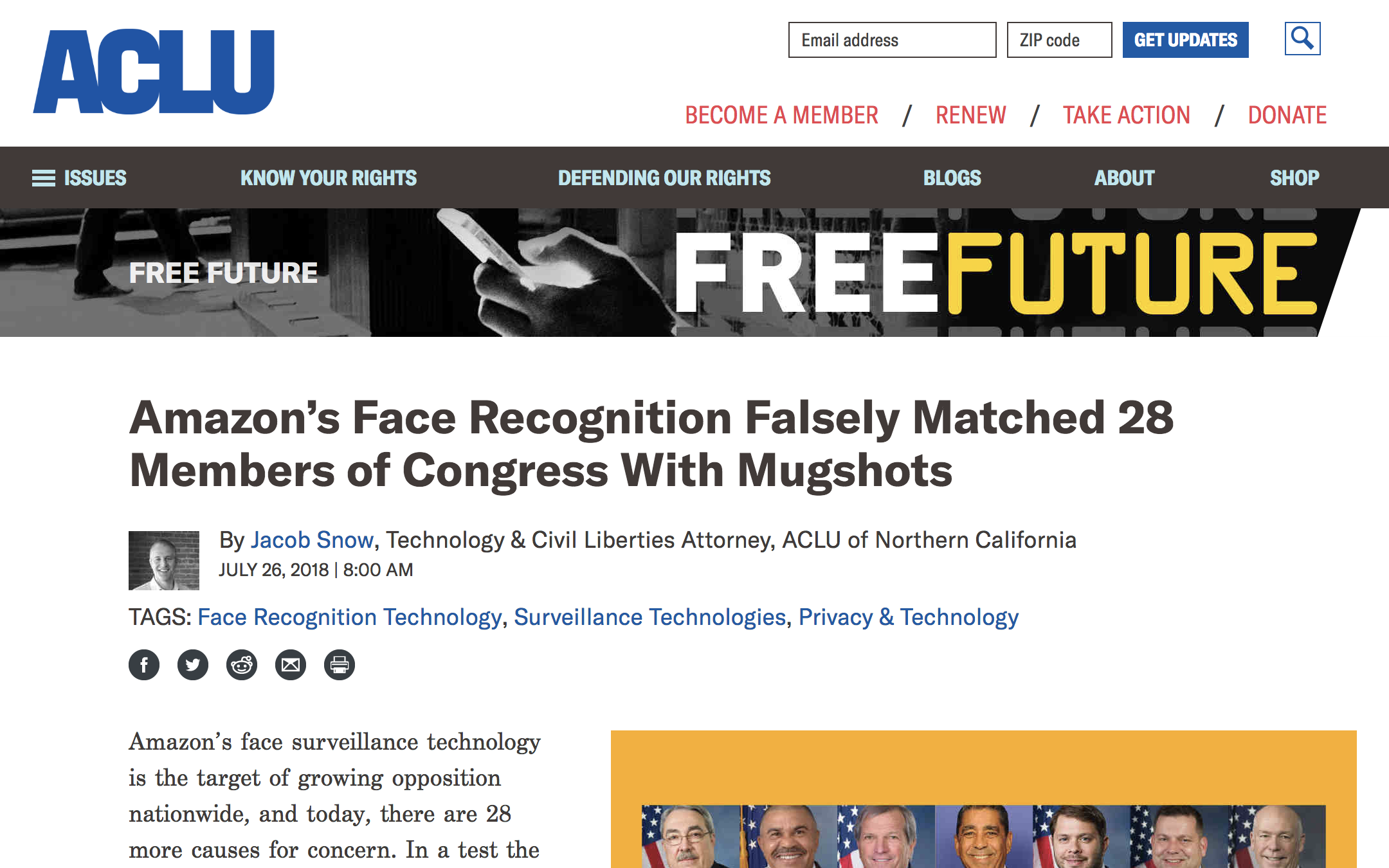 [Speaker Notes: https://www.aclu.org/blog/privacy-technology/surveillance-technologies/amazons-face-recognition-falsely-matched-28]
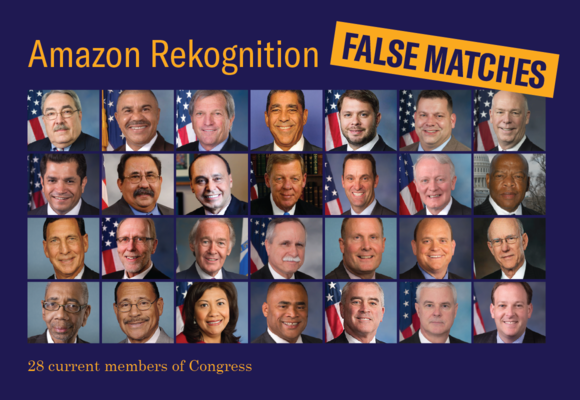 “Our test used Amazon Rekognition to compare images of members of Congress with a database of mugshots. The results included 28 incorrect matches. “
[Speaker Notes: https://www.aclu.org/blog/privacy-technology/surveillance-technologies/amazons-face-recognition-falsely-matched-28]
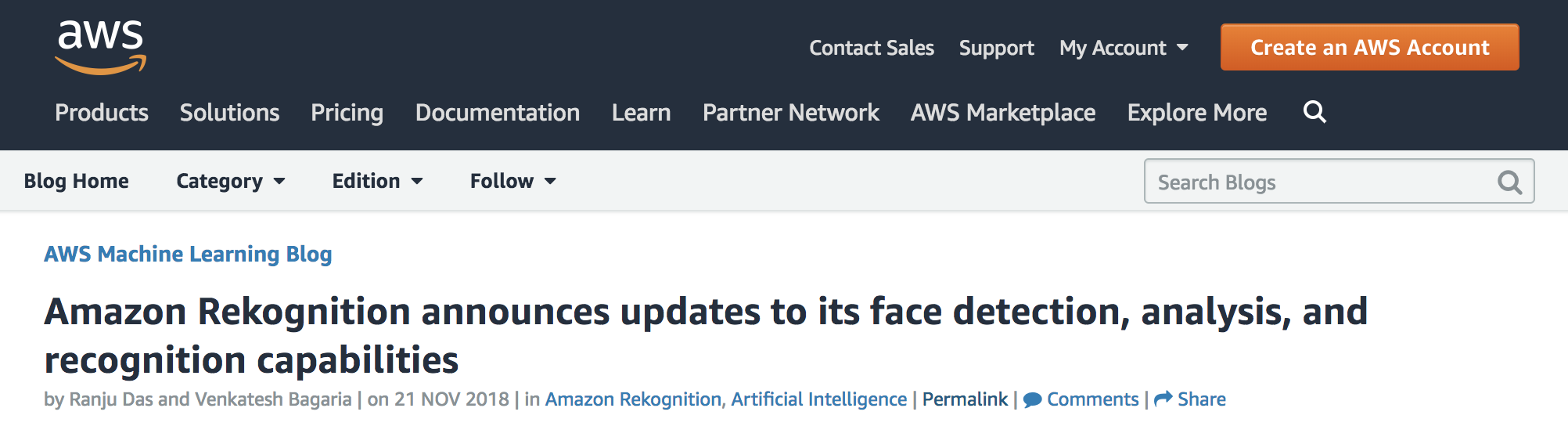 [Speaker Notes: https://aws.amazon.com/blogs/machine-learning/amazon-rekognition-announces-updates-to-its-face-detection-analysis-and-recognition-capabilities/]
Interested in learning more...?
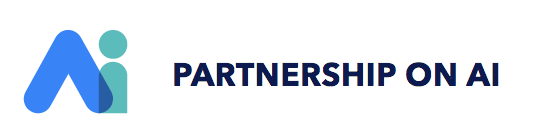 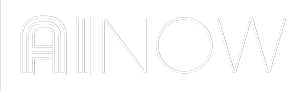 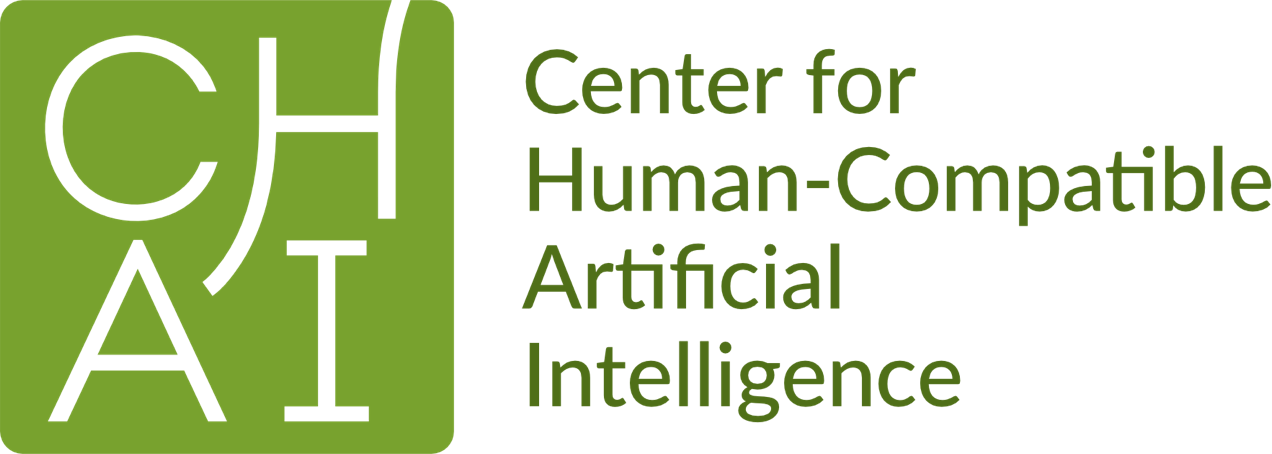 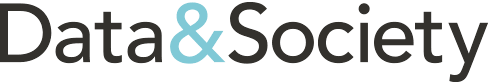 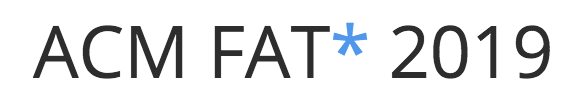 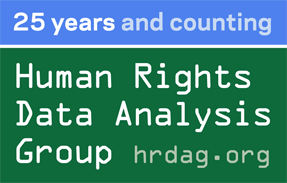 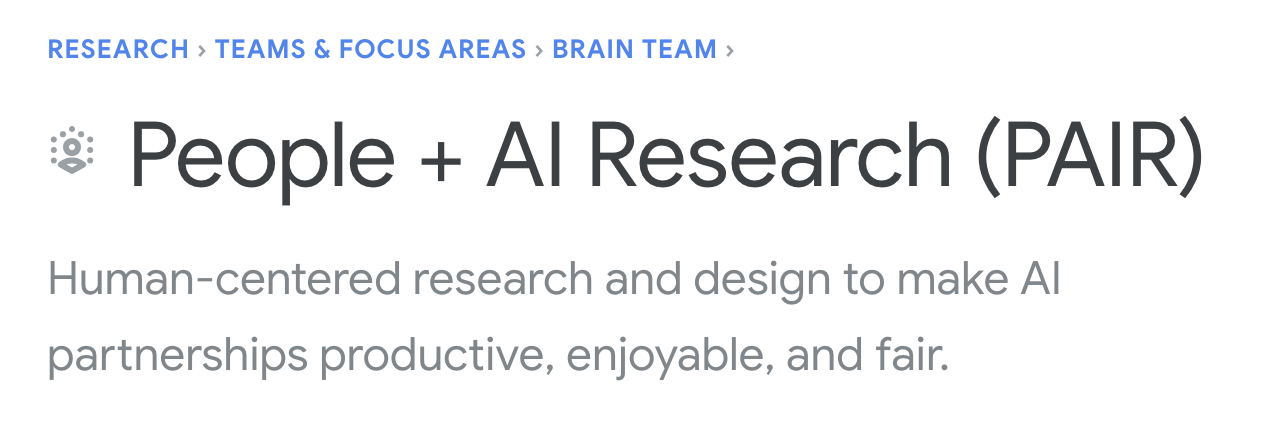 [Speaker Notes: https://ainowinstitute.org/

https://www.partnershiponai.org/

https://datasociety.net/

https://humancompatible.ai/ 

https://ai.google/research/teams/brain/pair 

https://fatconference.org/2019/acceptedpapers.html 

https://hrdag.org/]
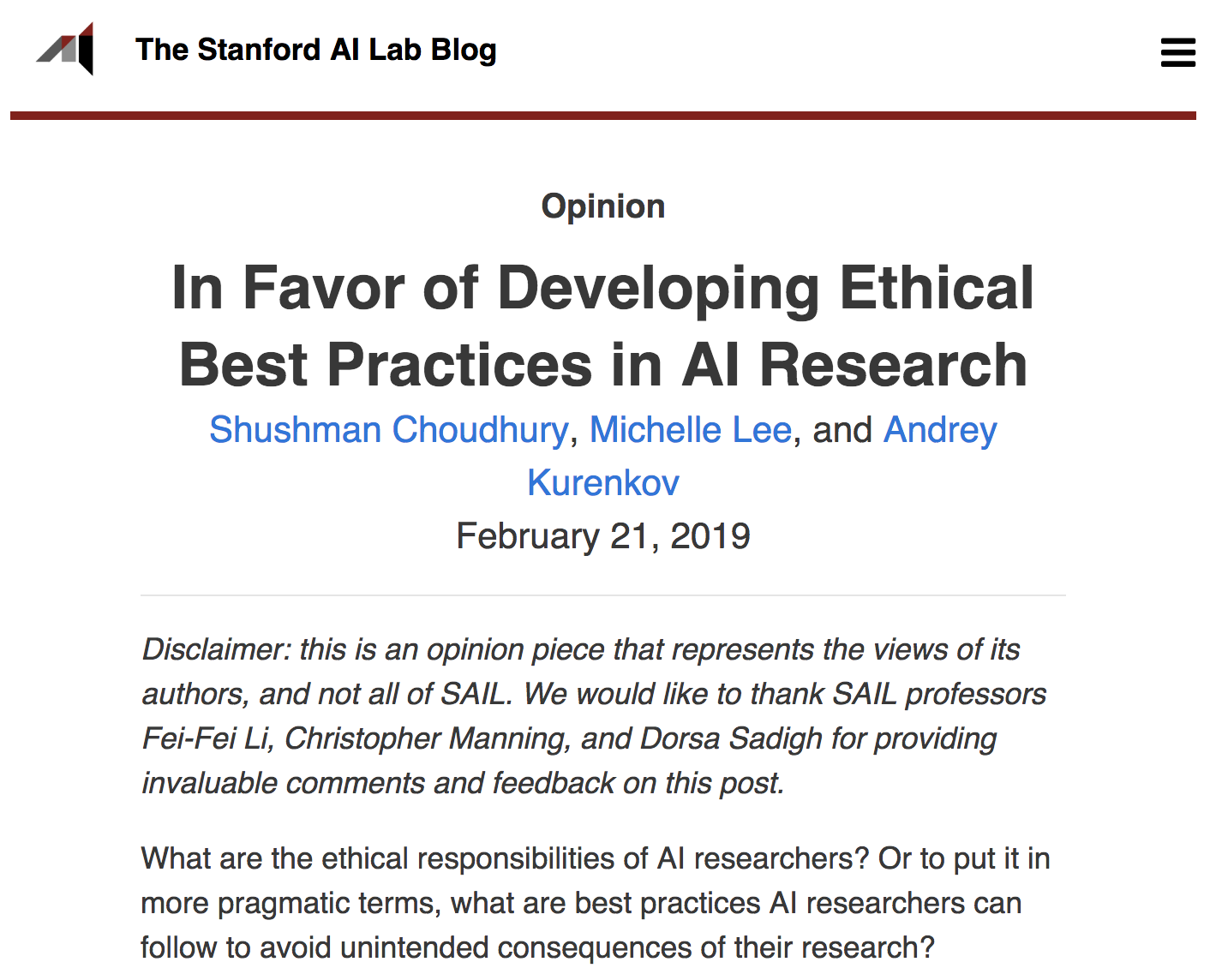 [Speaker Notes: http://ai.stanford.edu/blog/ethical_best_practices/]
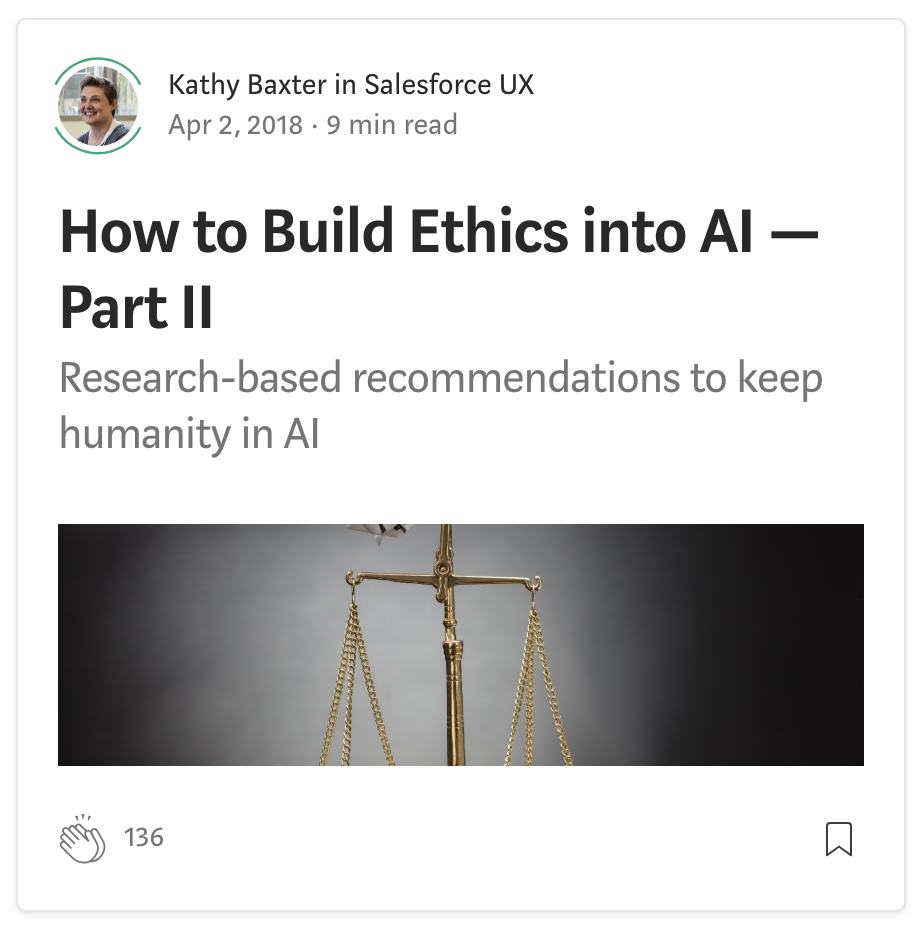 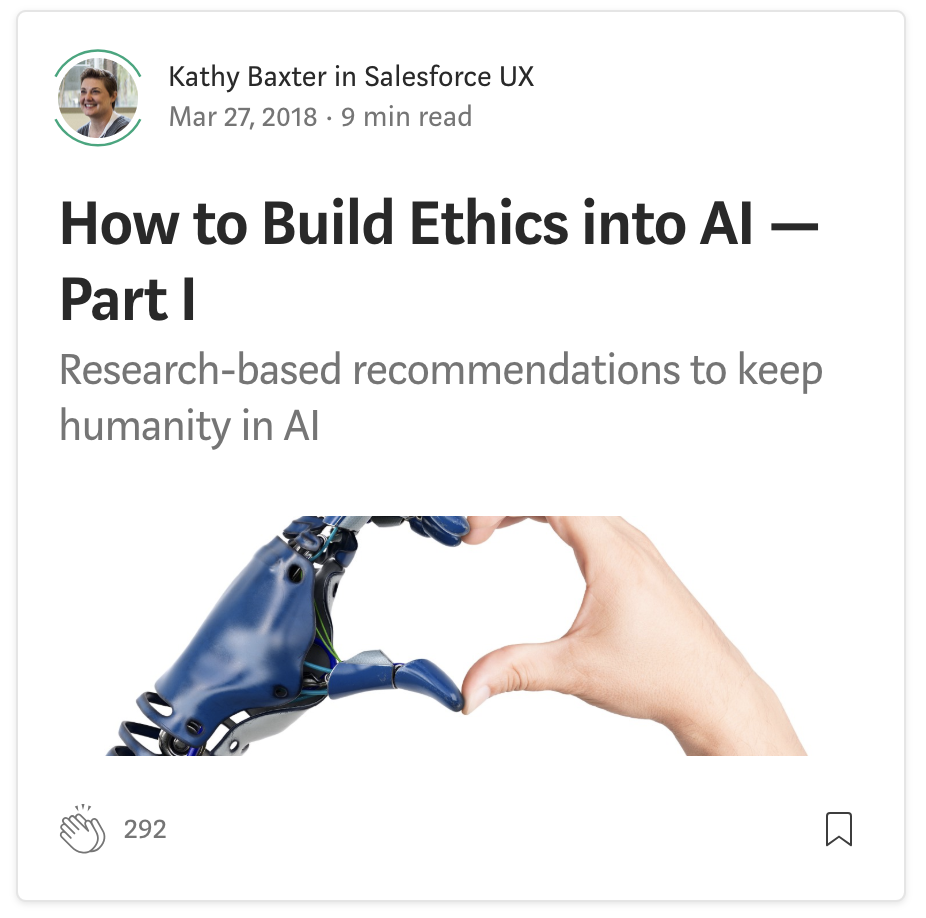 [Speaker Notes: https://medium.com/@kathykbaxter]
From Kathy Baxter (AI Ethics Architect @ Salesforce)...
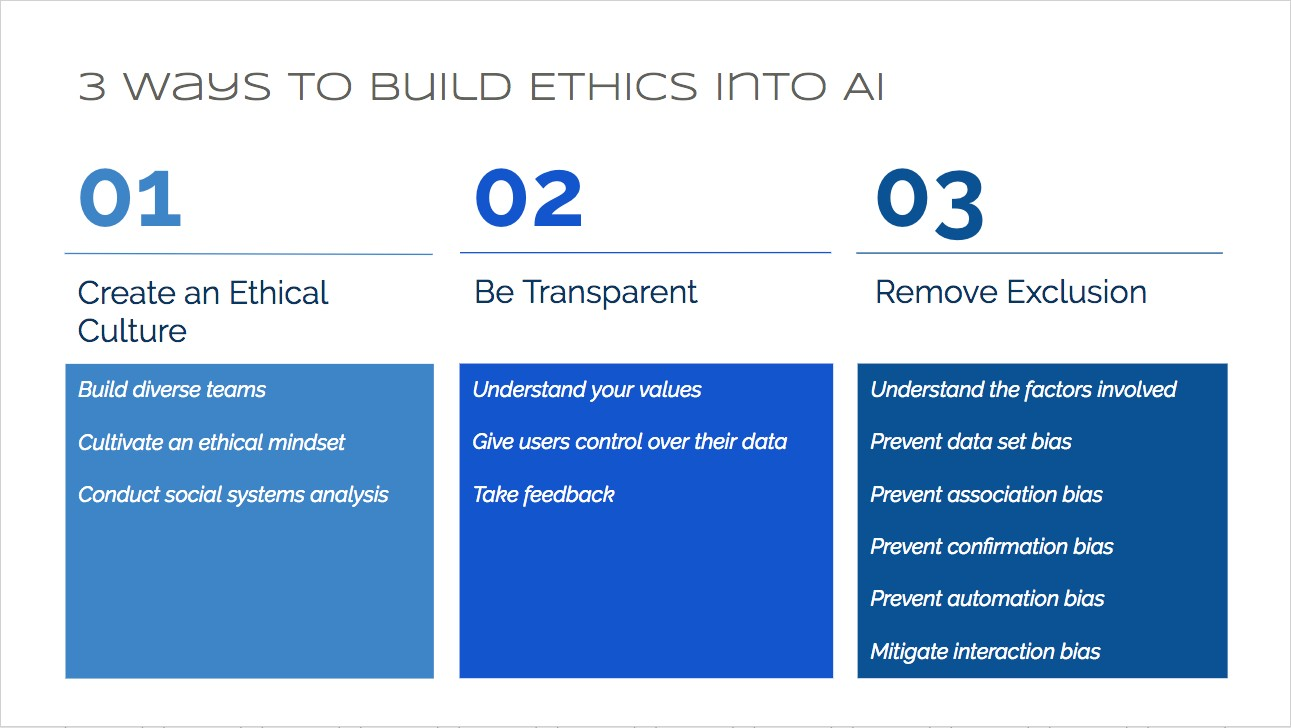 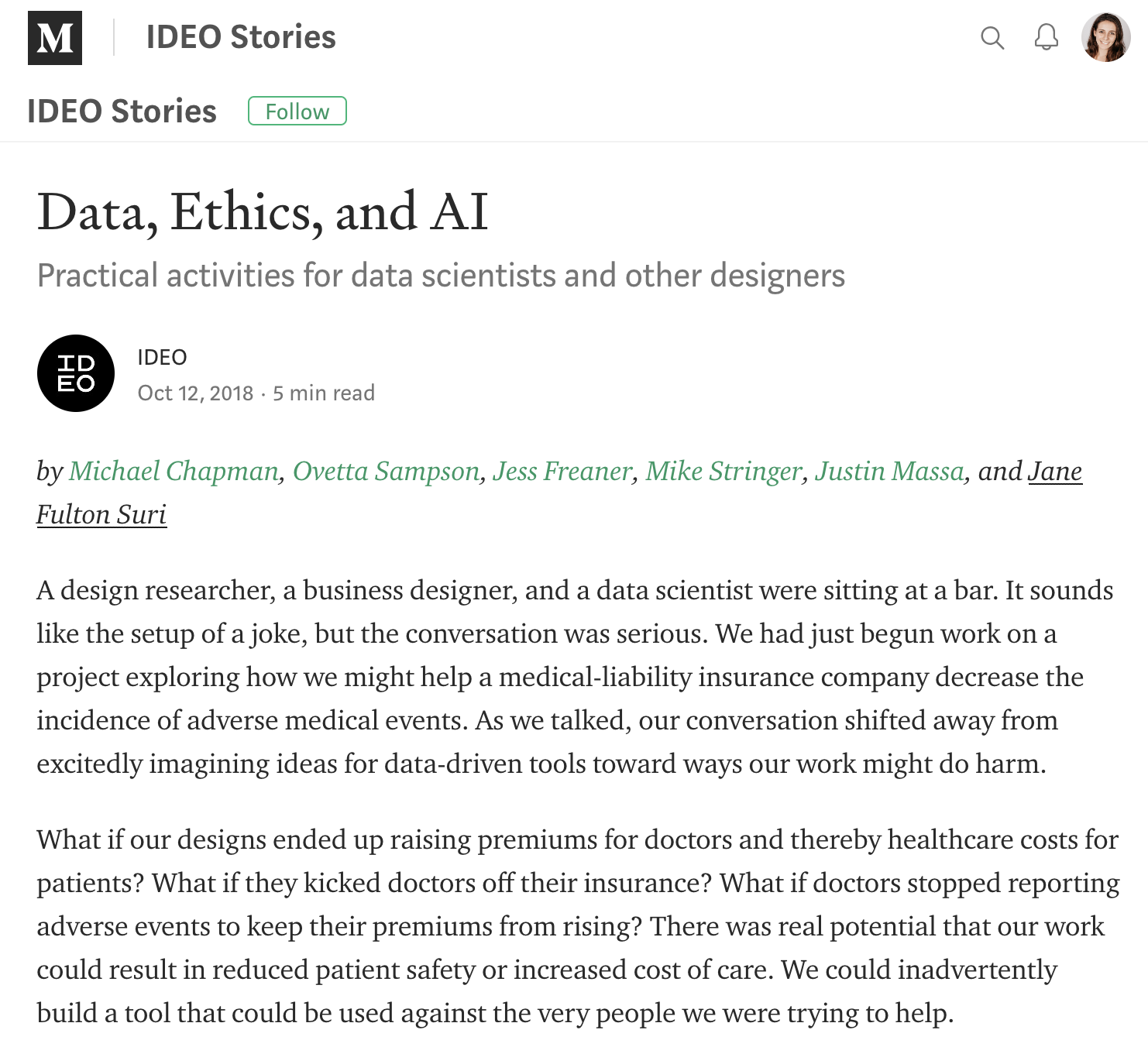 From Data, Ethics, and AI - IDEO
1. Data is not truth
2. Just because AI can do something doesn’t mean it should
3. Respect privacy and the collective good
4. Unintended consequences of AI are opportunities for design
Recommended reading
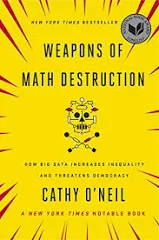 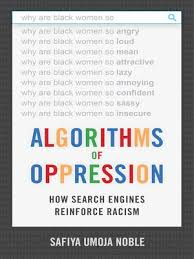 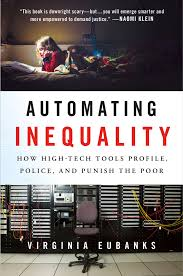 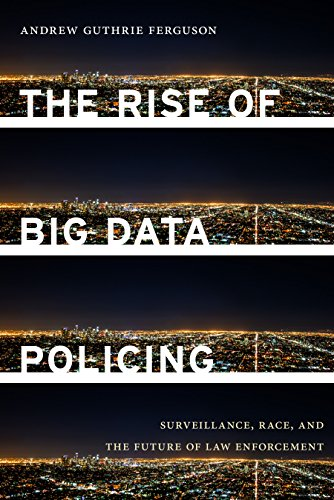 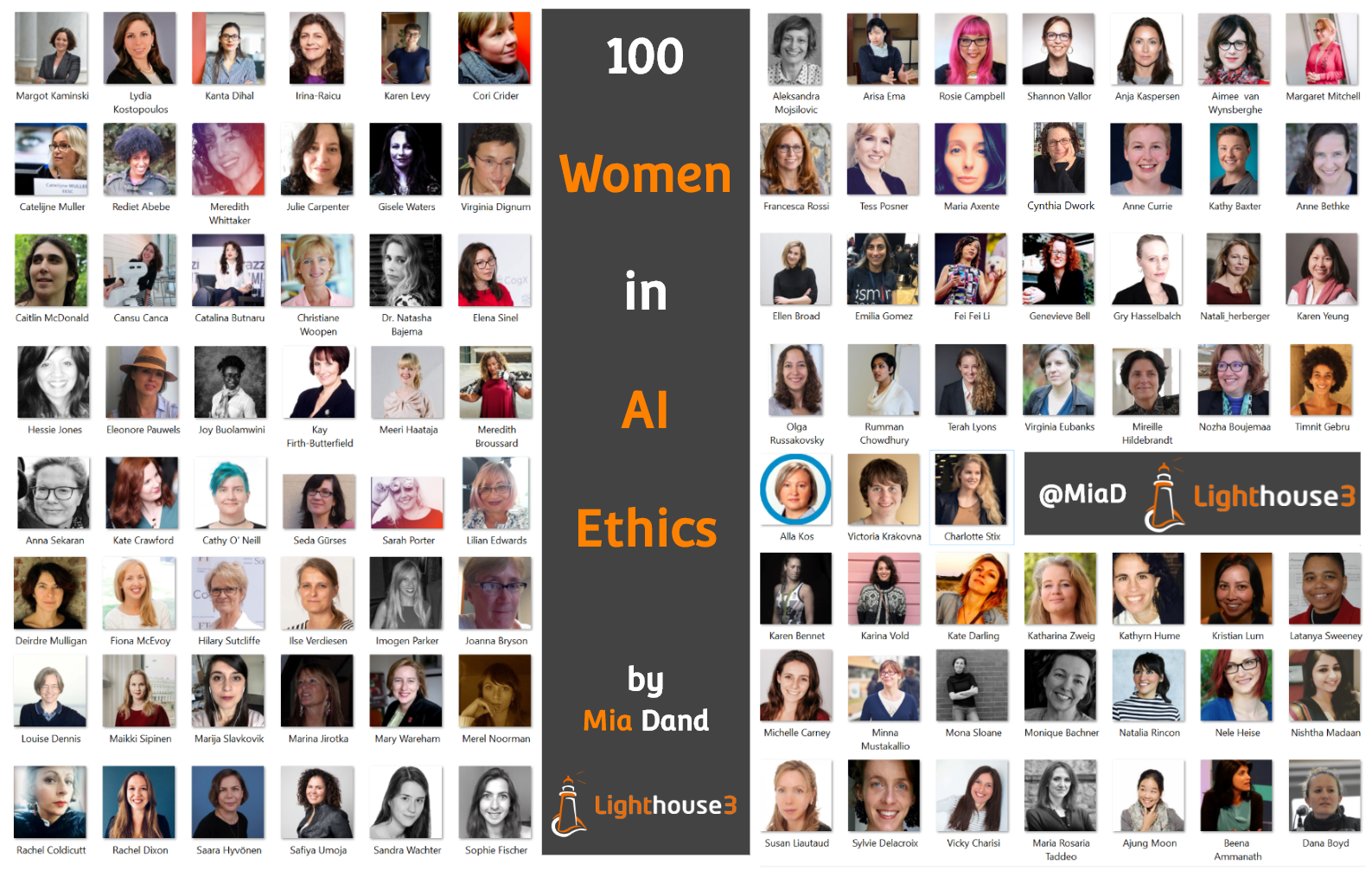 [Speaker Notes: https://becominghuman.ai/100-brilliant-women-in-ai-ethics-to-follow-in-2019-and-beyond-92f467aa6232]
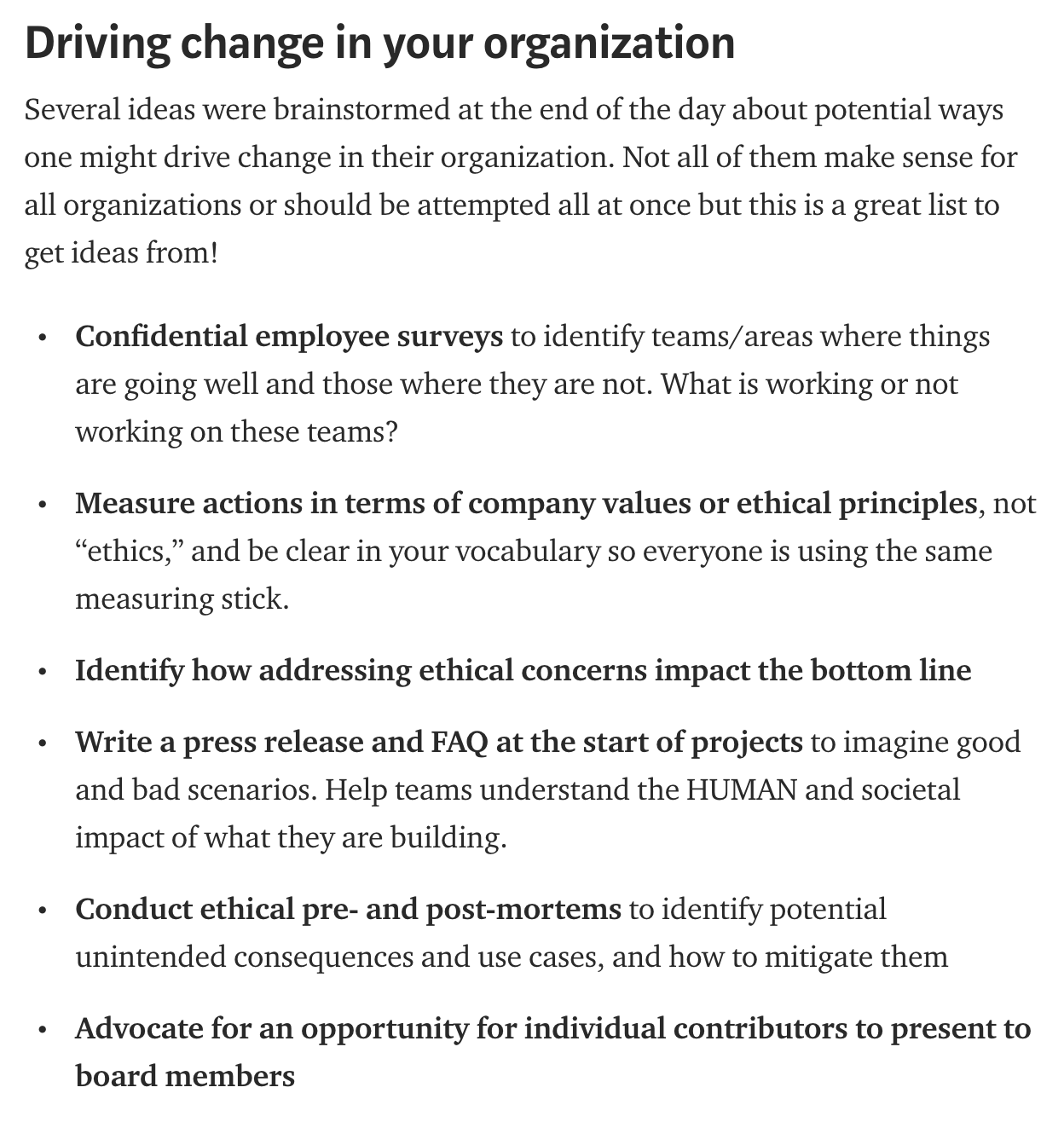 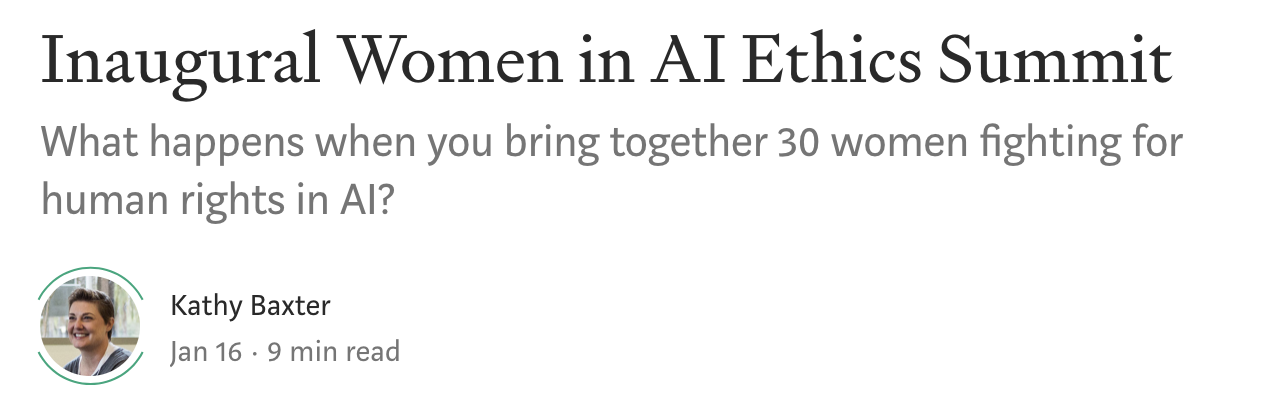 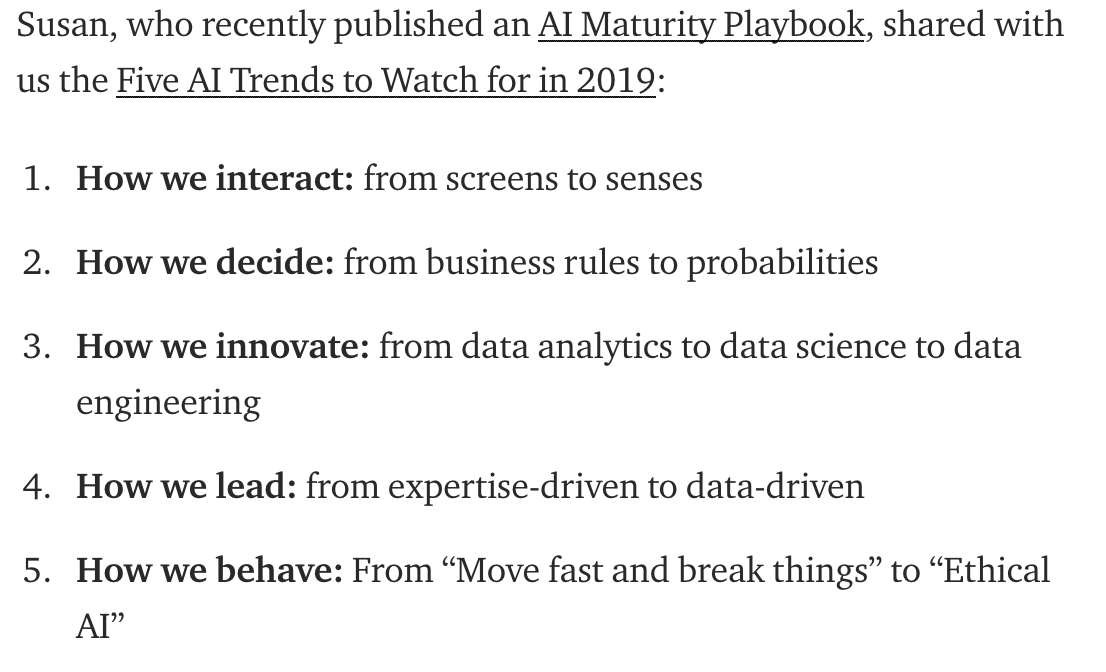 [Speaker Notes: https://medium.com/datadriveninvestor/inaugural-women-in-ai-ethics-summit-5440bd59da45]
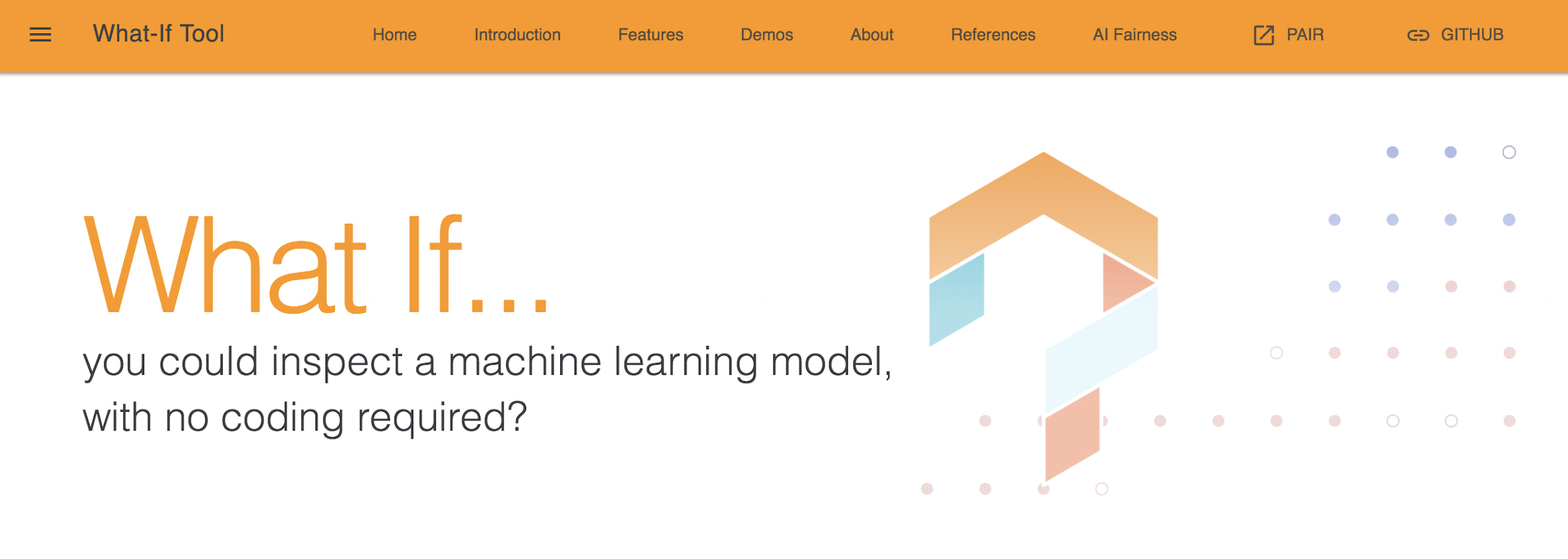 [Speaker Notes: https://pair-code.github.io/what-if-tool/index.html]